ACC’s Health Equity Strategy
Social determinants of health (SDOH) 
are the conditions in the environments where people are born, live, learn, work, play, worship, and age that affect a wide range of health, functioning, and quality-of-life outcomes and risks.
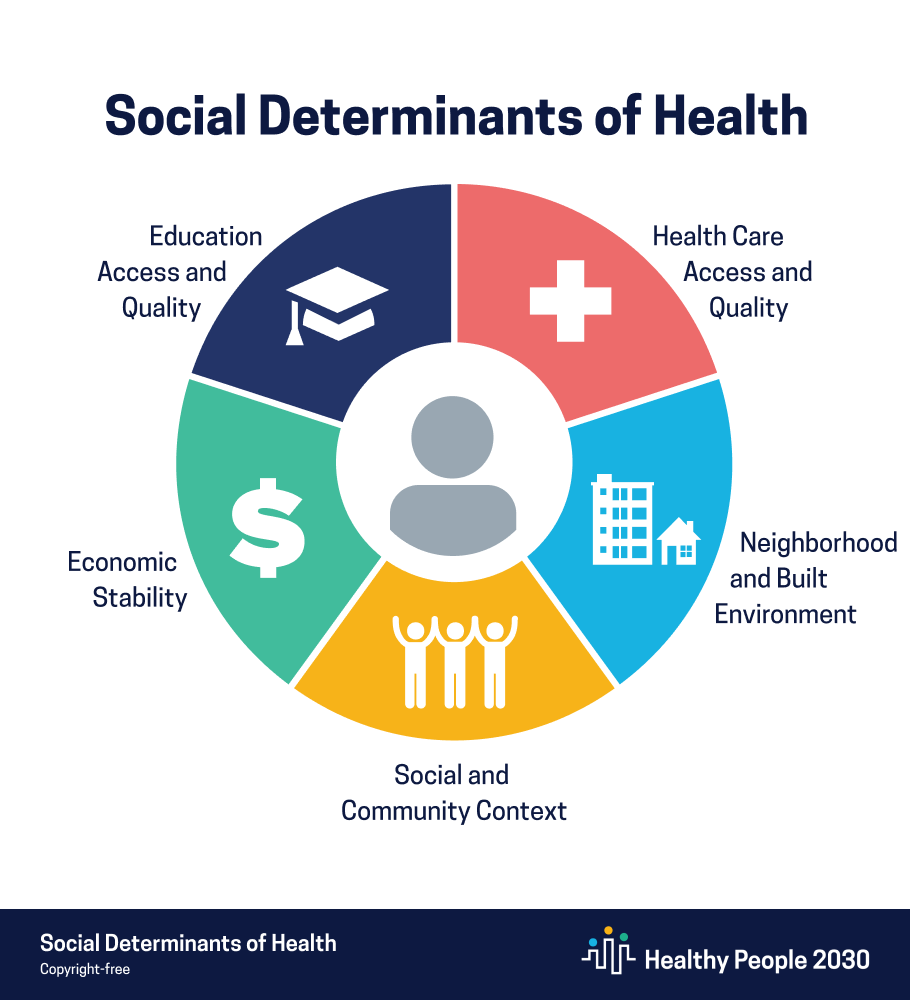 SDOH can be grouped into five domains:
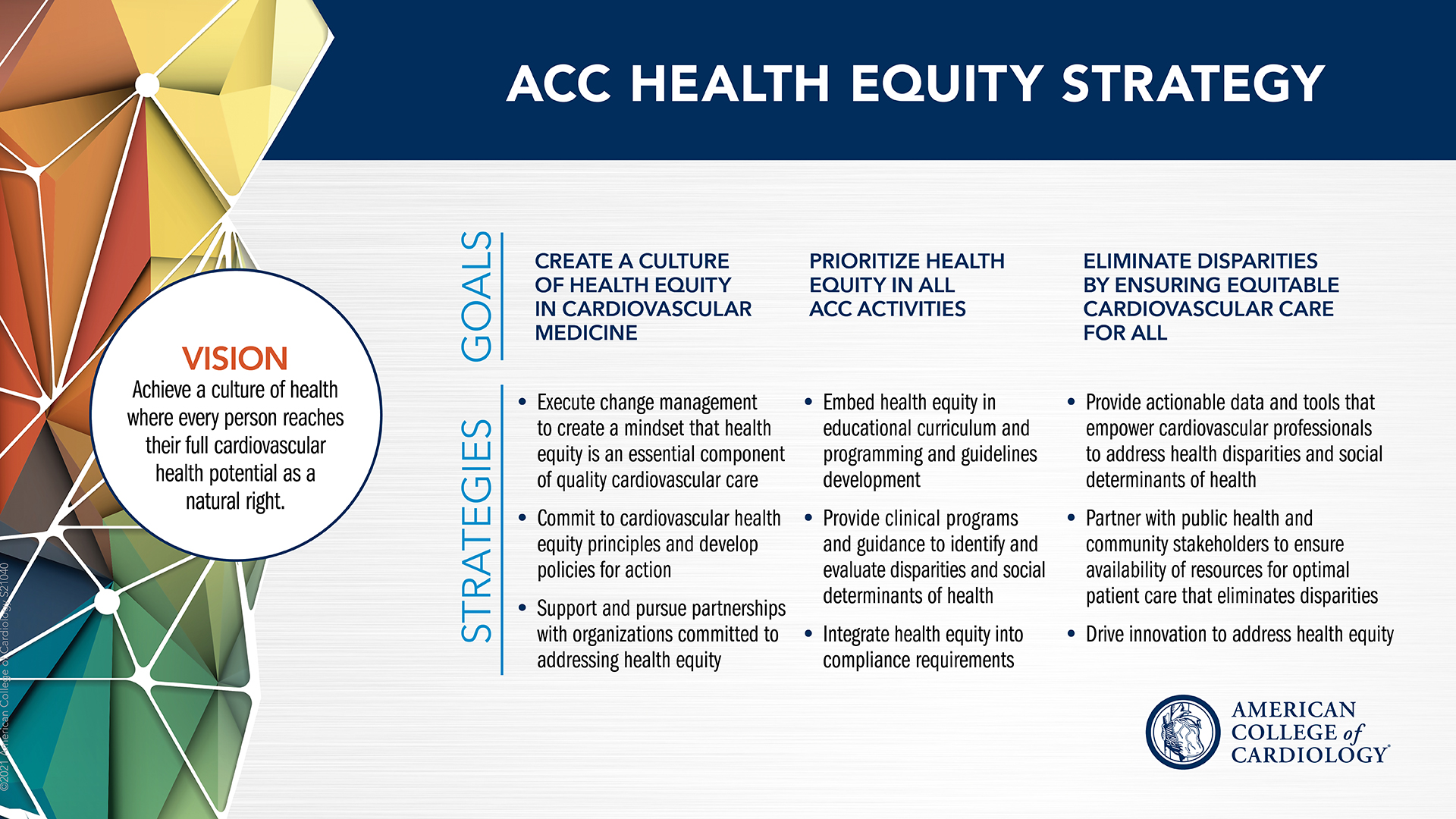 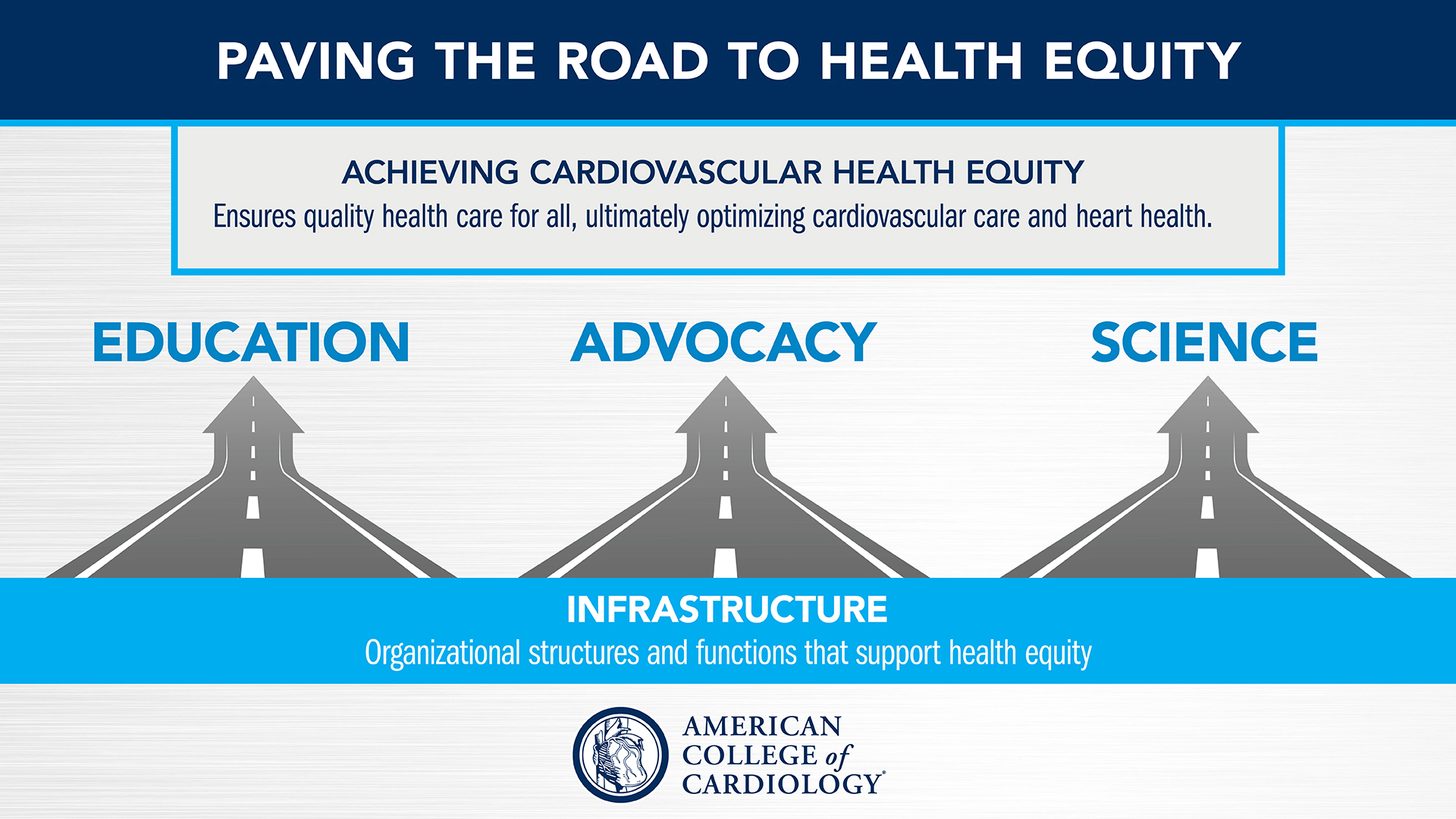